Лес.Лесная продукция.
Понятие.
Лесная продукция – добытые лесные ресурсы.
ЛЕС
Лес как экосистема
Лес как природный ресурс
Особенности перемещения.
Чтобы лес перемещать – правила надобно знать!
В соответствии с Постановлением  Правительства РФ
от 13.09.2012 лес является стратегически важным товаром
Ставки пошлин от 0  % до 15 %
Контроль.
Таможенный
ФИТОСАНИТАРНЫЙ КОНТРОЛЬ
КАРАНТИННЫЙ КОНТРОЛЬ
САНИТАРНЫЙ КОНТРОЛЬ
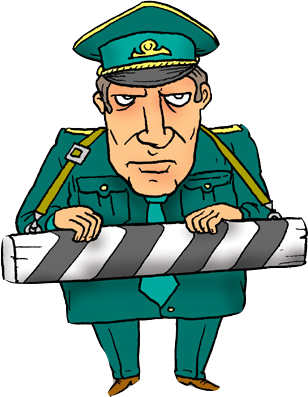 Особенности перемещения.
Лес и лесоматериалы могут быть помещены под все таможенные процедуры…
Смотри решение Комиссии Таможенного союза 
от 20 сентября 2010 года № 375
НО
Кроме переработки 
вне таможенной территории
http://ru-stat.com/
Запреты и ограничения.
Лесоматериалы
Регенерируемая бумага
Картон
Макулатура
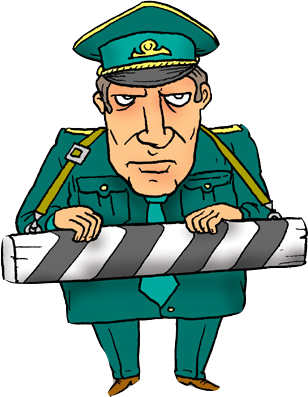 А это нельзя!
Единый перечень товаров, к которым применяются запреты или ограничения на ввоз или вывоз и Положения о применении ограничений
Особенности оформления.
При декларировании обязательно указываются:
наименование лесоматериалов и порода древесины 
вид обработки 
сорт или группа сортов лесоматериаловноминальные 
предельные отклонения от номинальных размеровприпуски на величину усушки 
объем лесоматериалов, указанный в контракте, с учетом номинальных размеров 
объем лесоматериалов с учетом предельных отклонений и припусков на усушку
ФЕДЕРАЛЬНОЕ АГЕСТВО ЛЕСНОГО ХОЗЯЙСТВА.
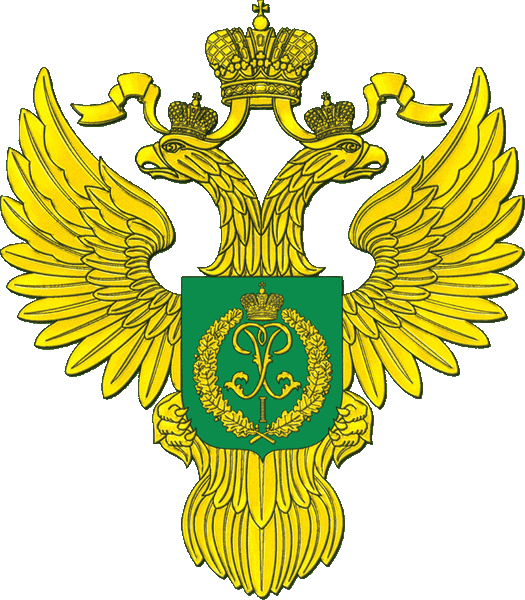 http://rosleshoz.gov.ru/
ПРОБЛЕМАТИКА.
Не декларирование 
Недостоверное декларирование.
Автоматизированные системы 
определения нужных параметров
Маркировка с соответствующими данными
(штрих-код)
Единство измерения объемов
Судебная практика.
https://rospravosudie.com/court-zabajkalskij-rajonnyj-sud-zabajkalskij-kraj-s/act-106979754/
Работу выполнили:
студенты 37 группы
Болонкин Егор
Савин Никита